Beroepsgerichte 
Sociale vaardigheden
[Speaker Notes: Absenten
Vragen/mededelingen]
lesdoelen
Je weet wat de opdracht ‘toezicht houden op het schoolplein’ inhoudt
Je kent het schema van de 5 g’s
Je weet wat er wordt bedoeld met regels en protocollen
Je weet wat een mediator is
Je weet wat een veilig schoolklimaat is
[Speaker Notes: -]
leermateriaal
BOEK: Onderwijsassistent School en didactiek

Hoofdstuk 6 – toezicht houden buiten de lessen
[Speaker Notes: -]
Toetsing en afsluiting
Toezicht houden 
 Buiten de klas
	 In de klas (pauzemomenten)
	 Tijdens samenwerken/zelfstandig werken
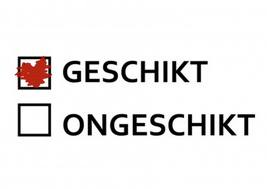 Terugblik les 1
Besprek in tweetallen je leerdoel voor dit vak deze periode
Toezicht houden op het schoolplein
Stel dat je over dit onderwerp straks  wordt geïnterviewd op televisie: ga samen 5 vragen over het onderwerp bedenken die ze je op de televisie kunnen stellen
BPV opdracht
BPV opdracht
BPV opdracht
BPV opdracht
Hoe zorg je voor een veilige omgeving?
https://www.youtube.com/watch?time_continue=1&v=0f388FzXxfg&feature=emb_logo
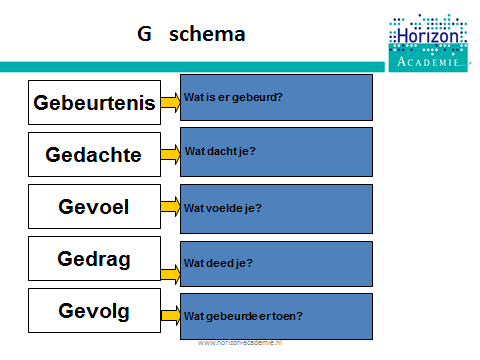 Schema van 5 G’s toepassen
[Speaker Notes: Filmpje shool en veiligheid
Cognitieve gedragstherapie – 5 G’s aangevuld met de 6e; gezondheid (wat voor effect heeft het op en wat voor oorzaak heeft het in?)]
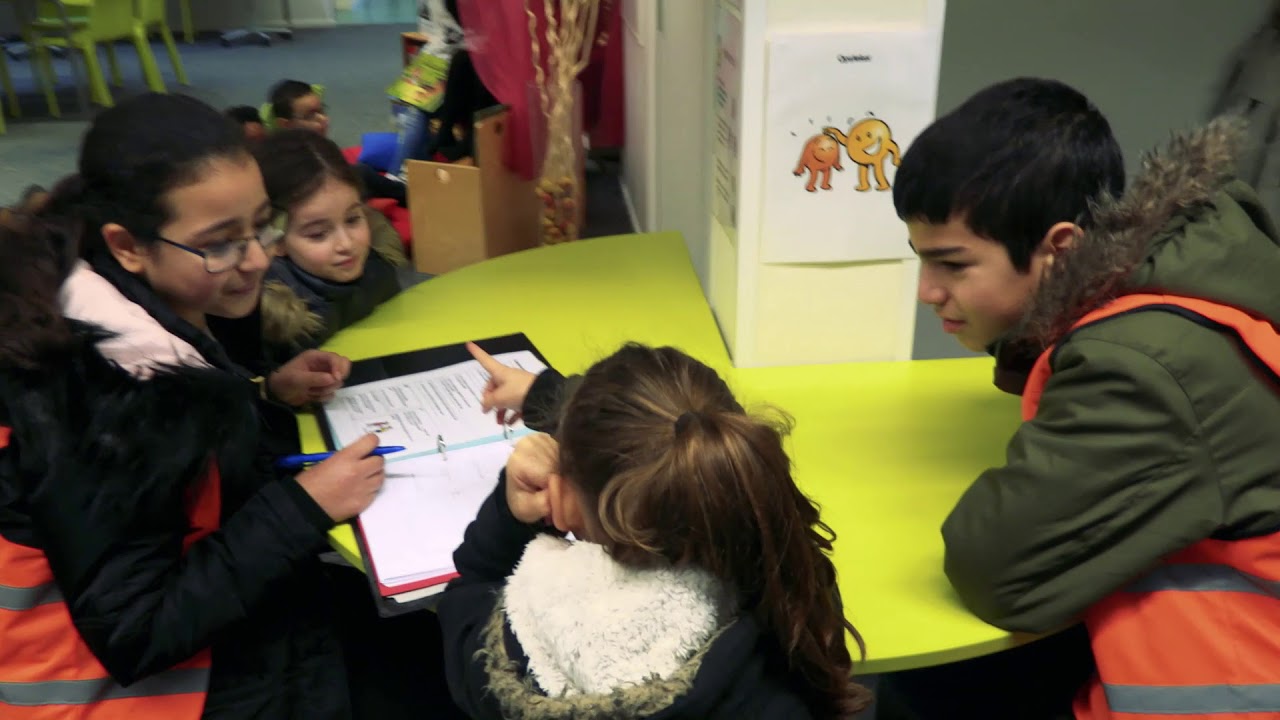 Goed voorbeeld…?
https://www.youtube.com/watch?v=b9--UR58hwU
Schrijf mee; 
Observeer de mediators, wat doen zij goed?
welke tips voor jezelf kun je uit dit filmpje halen?
[Speaker Notes: Mediators bij de poorter 5.17]
Toezicht houden op het schoolpleinMaak 1 of meerdere opdrachten:
Huiswerk
Persoonlijk leerdoel POP/PAP afmaken/bijstellen
Bpv opdrachten plannen
Stel voor en overleg met BPV
Onderzoek regels en protocollen van je bpv
Lezen hoofdstuk 6 School en Didactiek
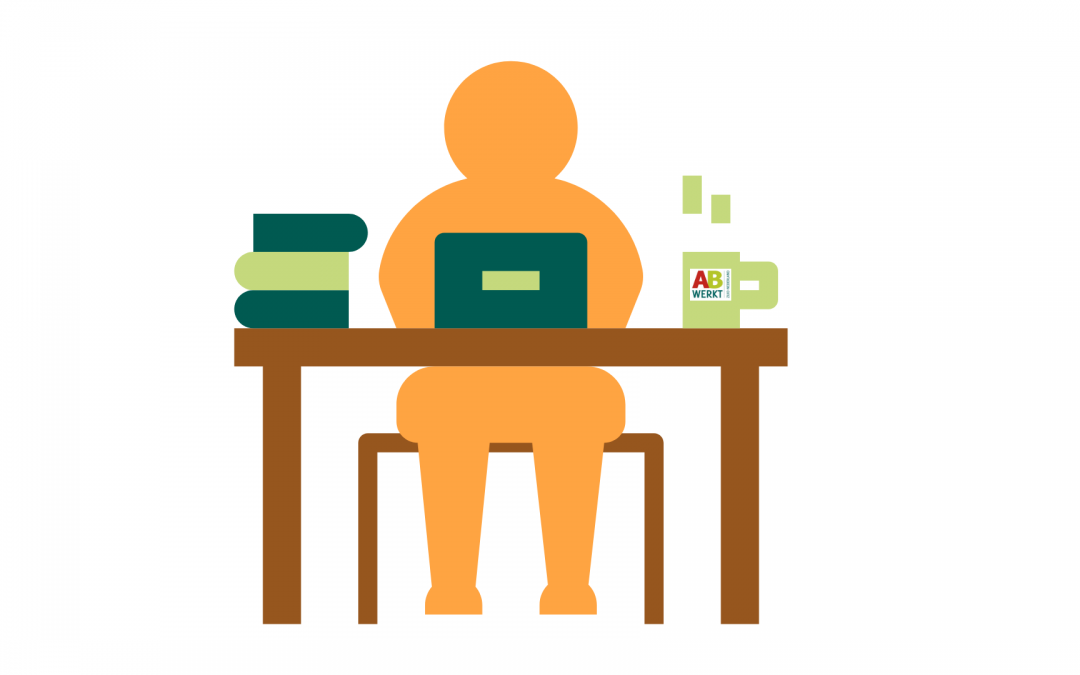 [Speaker Notes: Maak een persoonlijk leerdoel voor de komende periode en een actieplan
Maak afspraken met jezelf en plan data voor de uitvoering van je bpv opdrachten
Maak een voorstel voor de BPV en overleg 
Check of blok 5 is afgerond zo niet doe er wat aan, zodat je verder kunt 
Lees de studiehandleiding
Zorg voor je GO!]
afronding
Volgende week
Toezicht houden tijdens pauzemomenten binnen de klas (school)

3 x stel een interviewvraag van het begin aan iemand uit de klas